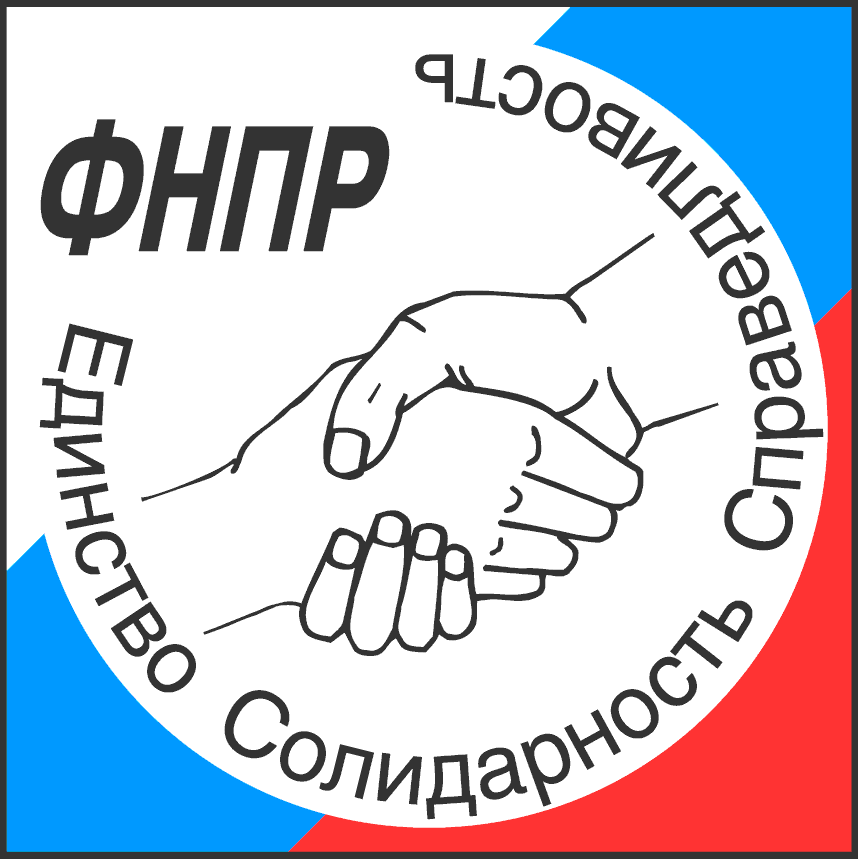 ФЕДЕРАЦИЯ НЕЗАВИСИМЫХ ПРОФСОЮЗОВ РОССИИ
2023 Год укрепления социального партнёрства
УРОВНИ И ОРГАНЫ СОЦИАЛЬНОГО ПАРНЁРСТВА
ФЕДЕРАЛЬНЫЙ УРОВЕНЬ
Российская трехстороння комиссия по регулированию социально-трудовых отношений (РТК)
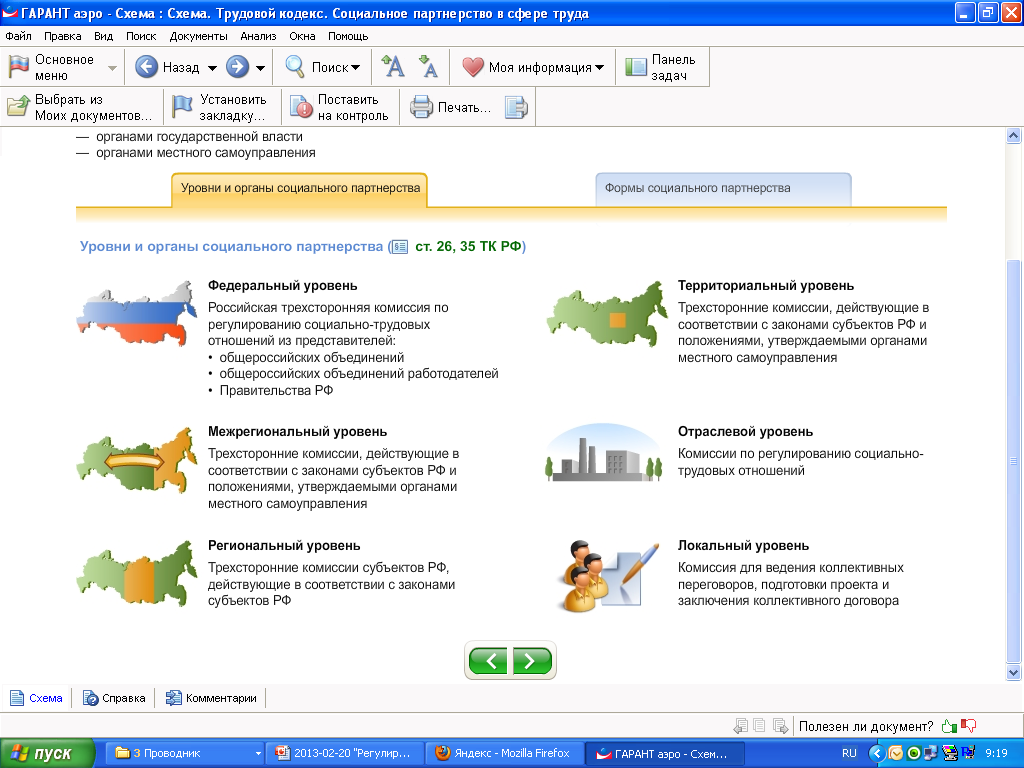 РЕГИОНАЛЬНЫЙ УРОВЕНЬ
Трехсторонние комиссии по регулированию социально-трудовых отношений, деятельность которых осуществляется в соответствии с законами субъектов Российской Федерации
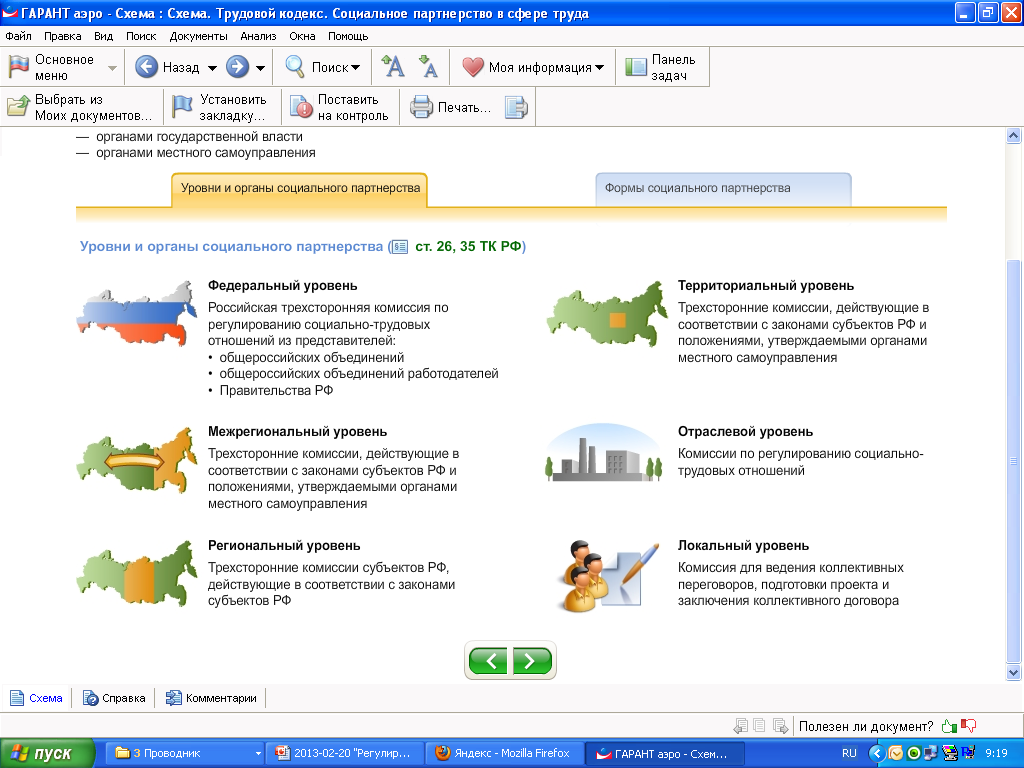 ТЕРРИТОРИАЛЬНЫЙ УРОВЕНЬ
Трехсторонние комиссии по регулированию социально-трудовых отношений, деятельность которых осуществляется в соответствии с законами субъектов Российской Федерации, положениями об этих комиссиях, утверждаемыми представительными органами местного самоуправления
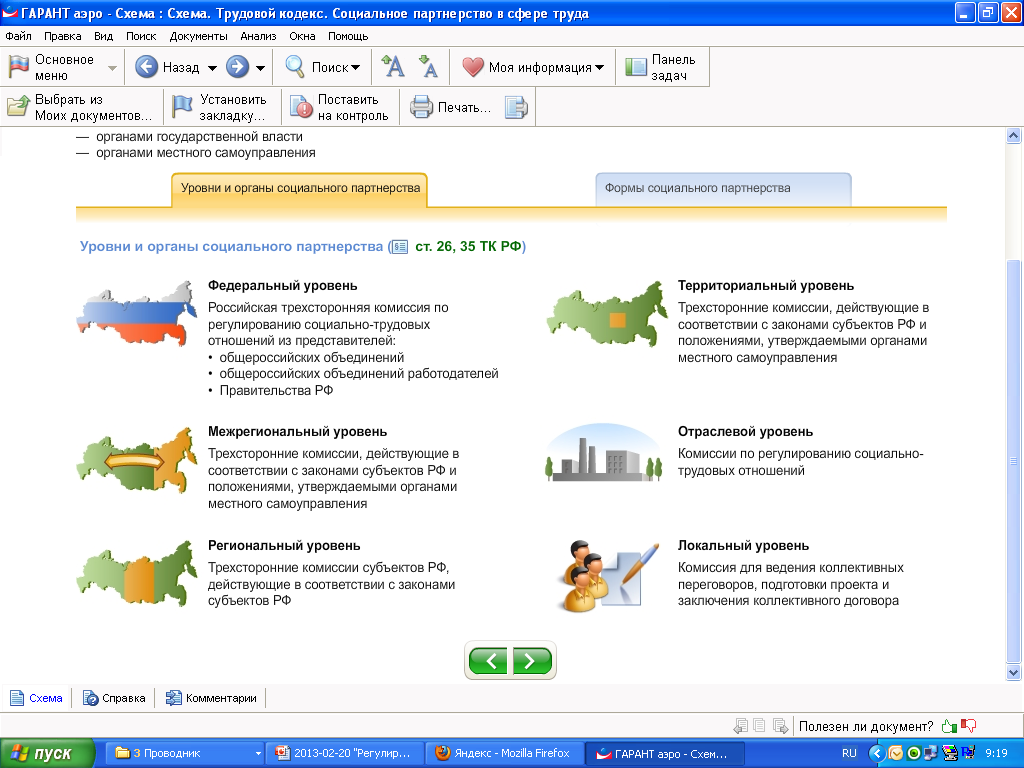 ОТРАСЛЕВОЙ (МЕЖОТРАСЛЕВОЙ) УРОВЕНЬ
Отраслевые (межотраслевые) комиссии по регулированию социально-трудовых отношений
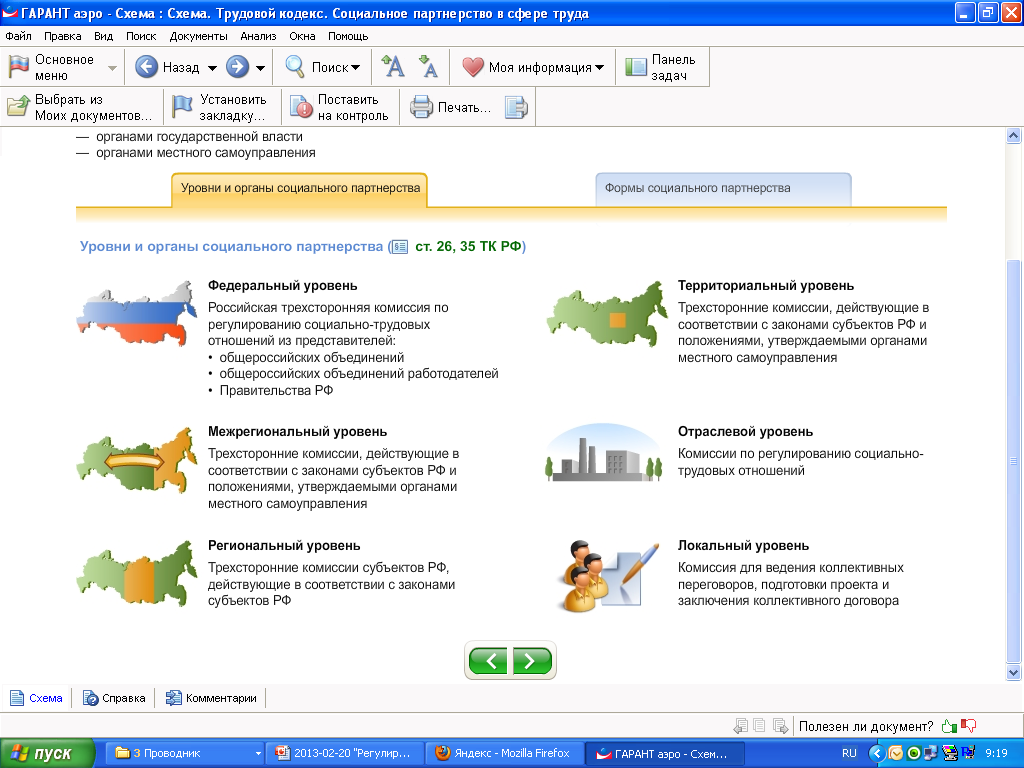 ЛОКАЛЬНЫЙ УРОВЕНЬ
Комиссия для ведения коллективных переговоров, подготовки проекта коллективного договора и заключения коллективного договора
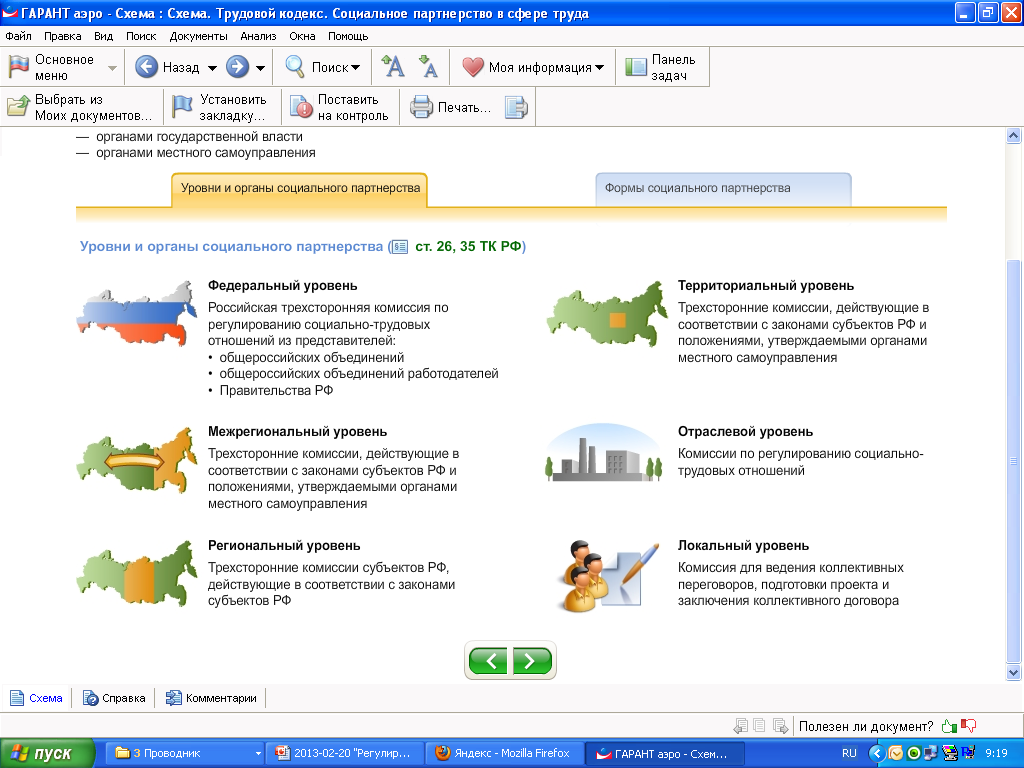 2
Социальное партнёрство — конституционная гарантия
Конституция Российской Федерации:
Статья 75.1: 
«В Российской Федерации создаются условия для устойчивого экономического роста страны и повышения благосостояния граждан, для взаимного доверия государства и общества, гарантируются защита достоинства граждан и уважение человека труда, обеспечиваются сбалансированность прав и обязанностей гражданина, социальное партнерство, экономическая, политическая и социальная солидарность.»

Статья 114: 
«1. Правительство Российской Федерации:
…
е.4) обеспечивает реализацию принципов социального партнерства в сфере регулирования трудовых и иных непосредственно связанных с ними отношений»
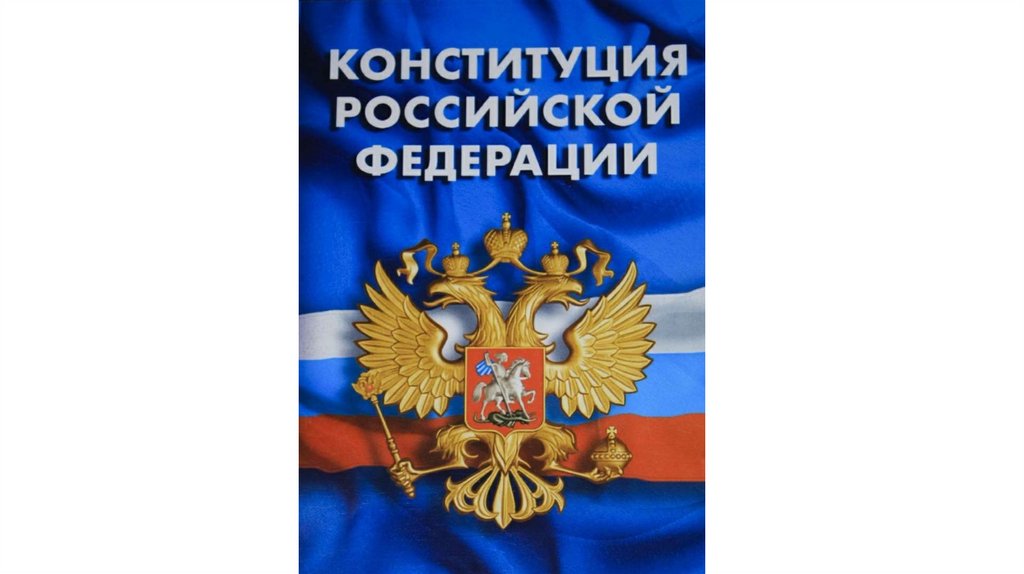 3
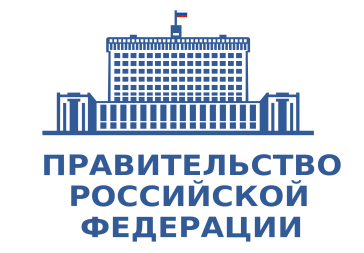 Нормативные правовые акты, регулирующие работу РТК
Постановление Правительства РФ от 01.06.2004 № 260 «О Регламенте Правительства Российской Федерации и Положении об Аппарате Правительства Российской Федерации»:

«31. На заседания Правительства приглашаются руководители иных федеральных органов исполнительной власти, руководство деятельностью которых осуществляет Президент Российской Федерации или Правительство, а также руководители иных органов и других организаций, имеющие непосредственное отношение к рассматриваемому вопросу, координаторы сторон Российской трехсторонней комиссии по регулированию социально-трудовых отношений, представляющие общероссийские объединения профессиональных союзов и общероссийские объединения работодателей, если рассматриваемые вопросы затрагивают социально-трудовые отношения и связанные с ними экономические отношения. Состав лиц, приглашаемых на заседание Правительства, определяется Заместителем Председателя Правительства - Руководителем Аппарата Правительства по предложениям органов и организаций, ответственных за подготовку рассматриваемых вопросов, а также координатора Российской трехсторонней комиссии по регулированию социально-трудовых отношений при рассмотрении соответствующих вопросов.

60(5). Проекты актов в области регулирования социально-трудовых отношений и связанных с ними экономических отношений до внесения в Правительство направляются в Российскую трехстороннюю комиссию по регулированию социально-трудовых отношений»
4
Нормативные правовые акты, регулирующие работу РТК
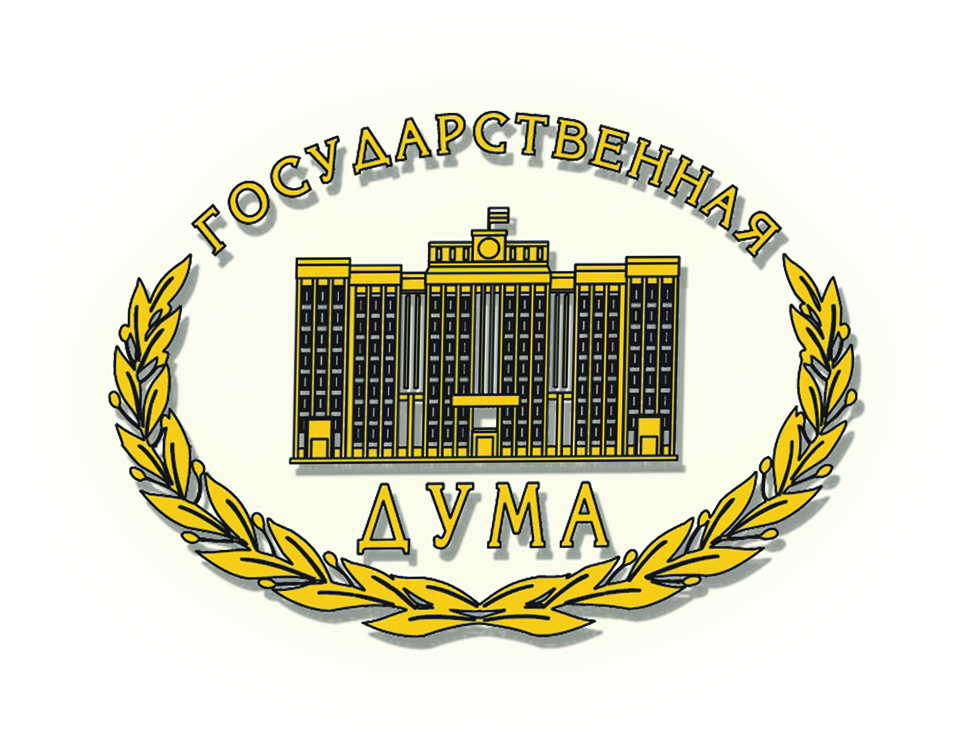 Постановление ГД ФС РФ от 22.01.1998 № 2134-II ГД «О Регламенте Государственной Думы Федерального Собрания Российской Федерации»

«Статья 108:
…
1.3. Если, по мнению профильного комитета, проект федерального закона в сфере труда соответствует требованиям статьи 104 Конституции Российской Федерации и статьи 105 настоящего Регламента, Совет Государственной Думы принимает решение о направлении такого законопроекта и материалов к нему в Российскую трехстороннюю комиссию по регулированию социально-трудовых отношений».
5
СИСТЕМА СОГЛАШЕНИЙ И КОЛЛЕКТИВНЫХ ДОГОВОРОВ
ГЕНЕРАЛЬНОЕ   СОГЛАШЕНИЕ   МЕЖДУ   ОБЩЕРОССИЙСКИМИ   ОБЪЕДИНЕНИЯМИ ПРОФСОЮЗОВ,  ОБЩЕРОССИЙСКИМИ   ОБЪЕДИНЕНИЯМИ    РАБОТОДАТЕЛЕЙ 
И   ПРАВИТЕЛЬСТВОМ    РОССИЙСКОЙ   ФЕДЕРАЦИИ НА 2021-2023 ГОДЫ
Межрегиональные соглашения между полномочным представителем Президента России в федеральном округе, Координационным Советом отделений РСПП федерального округа, Ассоциацией территориальных объединений организаций профсоюзов федерального округа  — 5
Федеральные   отраслевые (межотраслевые)   соглашения — 60
Региональное соглашение
между объединением организаций профсоюзов, объединениями работодателей  и органами региональной власти — 83
КОЛЛЕКТИВНЫЕ    ДОГОВОРЫ—119 325
6
[Speaker Notes: В настоящее время система коллективных договоров и соглашений, заключенных организациями ФНПР, включает:
Генеральное соглашение между общероссийскими объединениями профсоюзов, общероссийскими объединениями работодателей и Правительством Российской Федерации на 2021 – 2023 годы;
5 соглашений, заключенных на уровне федеральных округов;
60 отраслевых соглашений, заключенных на федеральном уровне;
83 региональное трехстороннее соглашение;
119 325 коллективных договоров.]
СОГЛАШЕНИЯ НЕ ЗАКЛЮЧЕНЫ:
МЕЖРЕГИОНАЛЬНЫЙ УРОВЕНЬ:
— Северо-Западный федеральный округ;
— Северо-Кавказкий федеральный округ;
— Дальневосточный федеральный округ
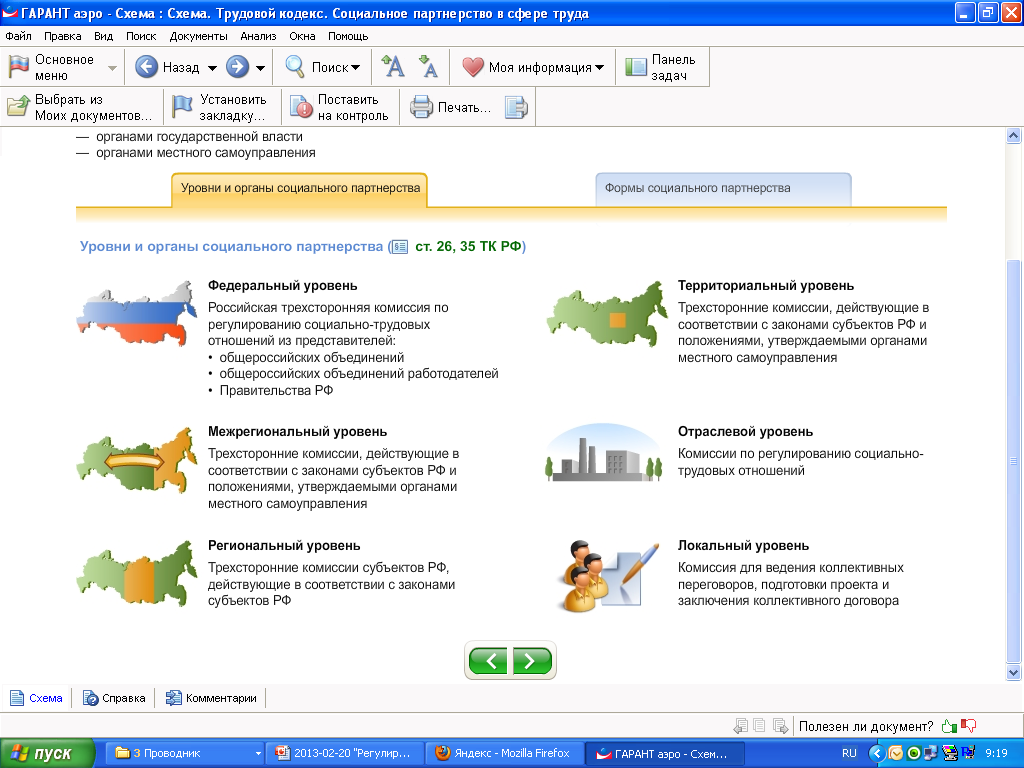 ОТРАСЛЕВОЙ УРОВЕНЬ:
— Общероссийский профсоюз работников организаций безопасности;
— Общероссийский профсоюз военнослужащих
— Российский профсоюз работников рыбного хозяйства
— Российский профсоюз работников инновационных и малых предприятий;
Российский профсоюз работников среднего и малого бизнеса
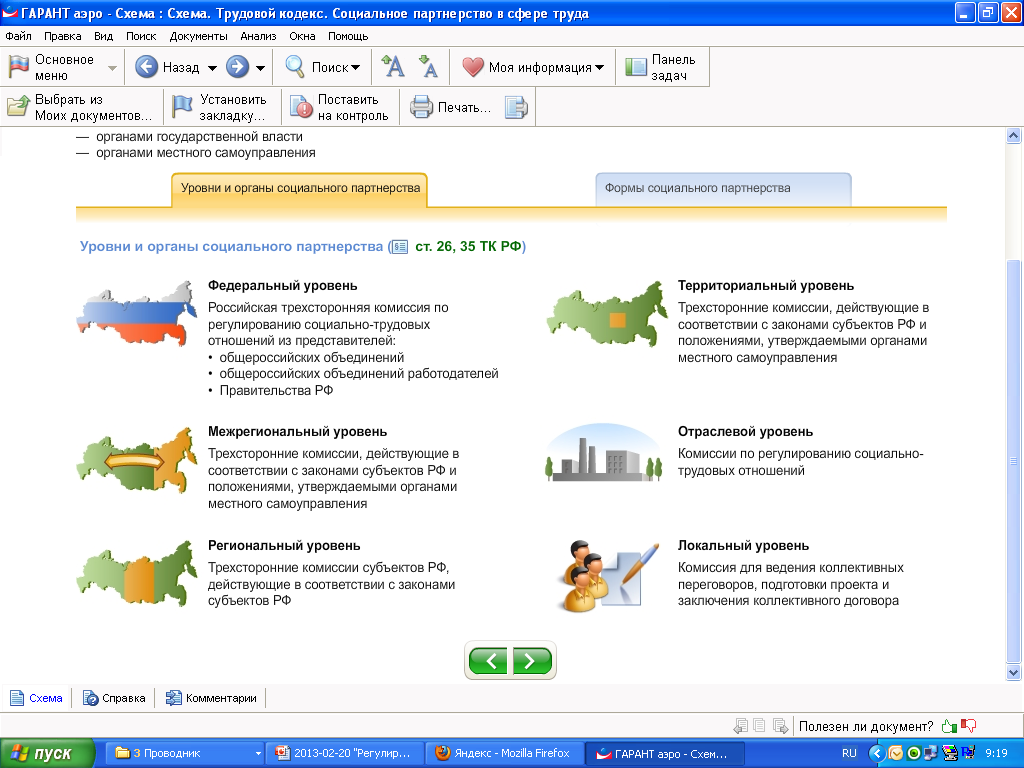 РЕГИОНАЛЬНЫЙ УРОВЕНЬ:
— Ненецкий автономный округ;
— Чукотский автономный округ
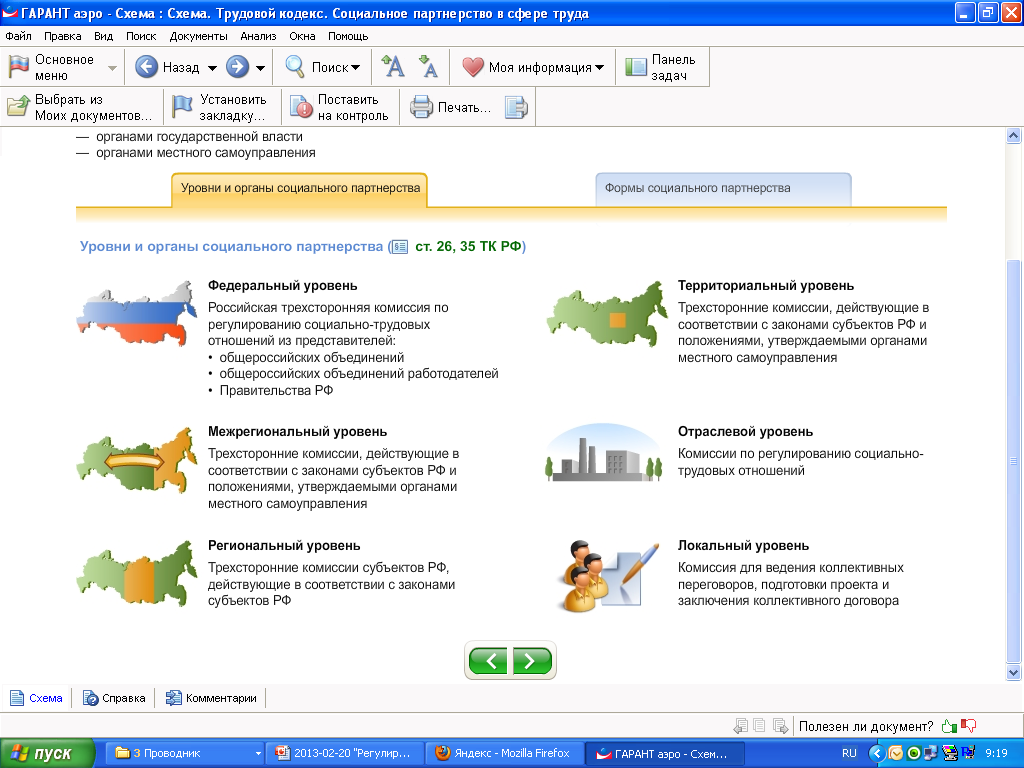 8
Количество действующих коллективных договоров, тыс. ед.
9
Источник: ФНПР, по данным общероссийских (межрегиональных) профсоюзов
Численность работников, на которых распространяется действие соглашений и коллективных договоров
Источник: оценка ФНПР по данным общероссийских (межрегиональных) профсоюзов
[Speaker Notes: Численность работников организаций, в которых действуют организации профсоюза, всего 
в том числе на которых распространяется действие:
11
17462950
колдоговоров 
11.1
16375227
федеральных отраслевых соглашений
11.2
10026250
отраслевых соглашений, заключенных на региональном уровне
11.3
7207489
отраслевых соглашений, заключенных на территориальном уровне
11.4
4173315
соглашения о региональной минимальной заработной плате
11.5
5879924]
Численность самозанятых, тыс. чел.
Реальная динамика зарегистрированных самозанятых примерно на полтора года опередила прогноз МЭР России — 5 млн чел. к 2024 году.
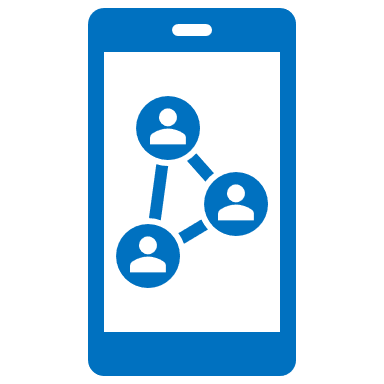 Источник: 
сайт ФНС России
[Speaker Notes: Статистика для национального проекта «Малое и среднее предпринимательство и поддержка индивидуальной предпринимательской инициативы»
Значения показателя «Количество самозанятых граждан, зафиксировавших свой статус, с учетом введения налогового режима для самозанятых», сформированные в соответствии с приказом ФНС России от 03.04.2020 № ЕД-7-20/233@ «Об утверждении Методики расчета показателя «Количество самозанятых граждан, зафиксировавших свой статус, с учетом введения налогового режима для самозанятых» федерального проекта «Улучшение условий ведения предпринимательской деятельности», входящего в национальный проект «Малое и среднее предпринимательство и поддержка индивидуальной предпринимательской инициативы»
+ новости
+ https://economy.gov.ru/material/news/kolichestvo_samozanyatyh_v_rossii_uvelichilos_na_125_tys_chelovek_za_mesyac.html]
Количество регионов, в которых установлен размер минимальной заработной платы, 
в том числе не ниже ПМ трудоспособного в субъекте Российской Федерации*
Внебюджетная сфера
Бюджетная сфера
* в 2022 и 2021 году — на данный год, 
в предыдущие годы — за 2-й квартал предшествующего года.
Источник: ФНПР
12
Перечень субъектов Сибири , с установленным размером МЗП
Актуальные проблемы социального партнерства
Обеспечение участия объединений профсоюзов в разработке документов стратегического планирования.
Распространение действия соглашений в сфере труда на всех работодателей независимо от их участия в объединениях работодателей.
Учет положений отраслевых соглашений при ценообразовании в тарифорегулируемых отраслях.
Дополнение положений о федеральных министерствах и полномочных представителей Президента России в федеральных округах по наделению их полномочиями по обеспечению реализации принципов социального партнерства.
Распространение механизмов социального партнерства в сфере труда на всех трудящихся независимо от форм занятости.
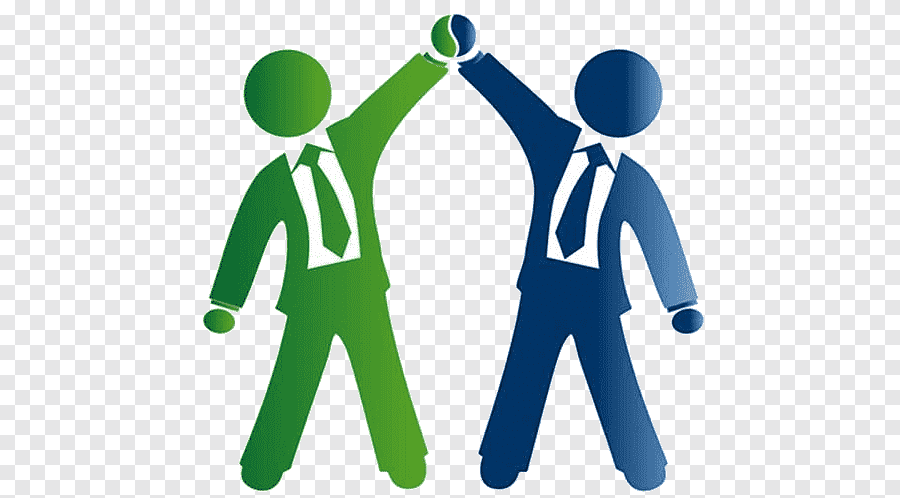 15
Актуальные проблемы социального партнерства
6. Установление приоритетного права профсоюзов на заключение коллективного договора в организации.
7. Обеспечение участия представителей работников в заседаниях коллегиального органа управления организацией с правом совещательного голоса.
8. Установление тарифных ставок, окладов (должностных окладов) не ниже МРОТ (в соответствии с правовой позицией Конституционного Суда Российской Федерации).
9. Расширение представительности сторон при заключении отраслевых соглашений.
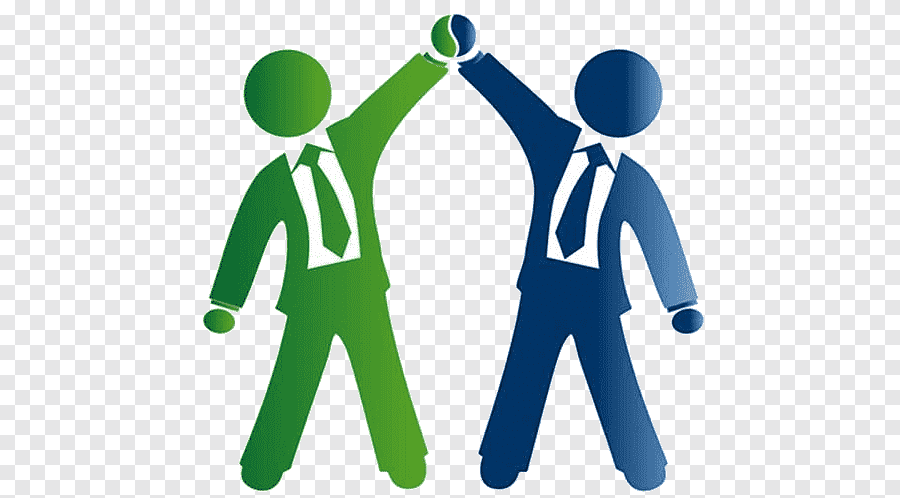 16
Далее подробности
1. Обеспечение участия объединений профсоюзов в разработке документов стратегического планирования
Проблема: «слабое» взаимодействия органов государственной власти с профсоюзами при подготовке и рассмотрении документов стратегического планирования.

Решение: дополнить статью 11 Федерального закона от 28.06.2014 № 172-ФЗ «О стратегическом планировании в Российской Федерации» нормой о рассмотрении документов стратегического планирования на заседании Российской трехсторонней комиссии по регулированию социально-трудовых отношений.
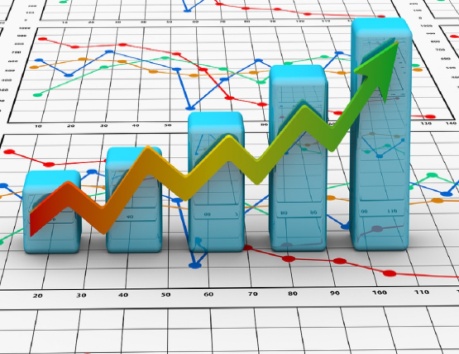 18
2. Распространение действия соглашений в сфере труда на всех работодателей независимо от их участия в объединениях работодателей
Проблема: массовые отказы работодателей от присоединения к отраслевым соглашениям.

Решение: внести изменения в статью 48 ТК РФ в части распространения действия отраслевого соглашения, заключенного на федеральном уровне, на всех работодателей, осуществляющих деятельность в соответствующей отрасли, в случае если более половины работодателей участвовали в заключении данного соглашения.
ИЛИ
если профессиональный союз объединяет более половины работников соответствующей отрасли.
Также установить процедуру распространения отраслевого соглашения на работодателей, не участвовавших в его заключении, а именно: 
наделить отраслевую комиссию по регулированию социально-трудовых отношений, образованную на федеральном уровне с участием ФОИВ соответствующей отрасли, правом направления предложения работодателям, не участвовавшим в заключении данного соглашения, присоединиться к этому соглашению.
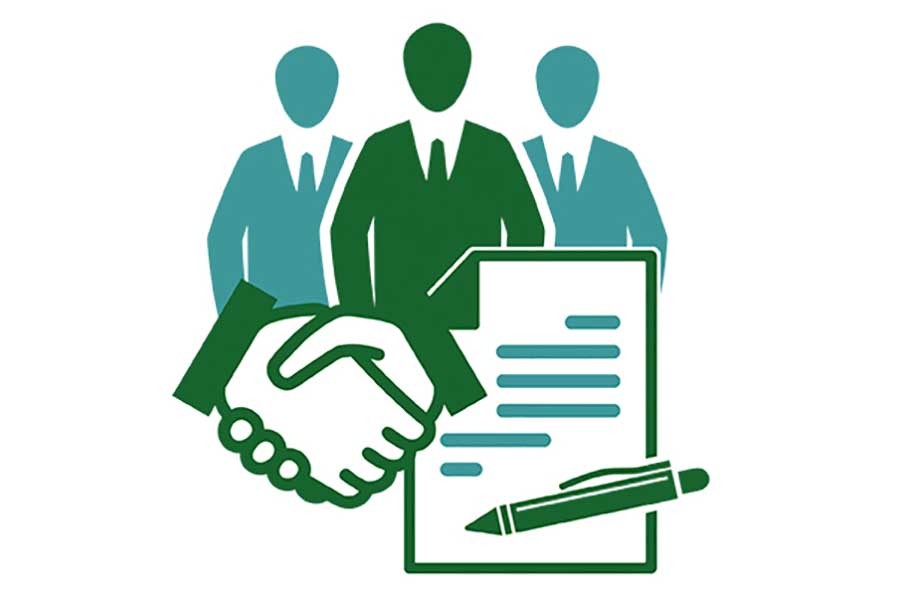 19
3. Учет положений отраслевых соглашений при ценообразовании в тарифорегулируемых отраслях
Проблема: в цене продукции, поставляемой в рамках государственного заказа, и в величине регулируемых тарифов не учитываются положения коллективных договоров и отраслевых соглашений.

Решение: обеспечить учет при формировании цены продукции, поставляемой по государственному заказу, и установлении тарифов положений отраслевого соглашения и коллективного договора.

Предусмотреть в полномочиях федеральных органов исполнительной власти, курирующих тарифорегулируемые отрасли (ЖКХ, электроэнергетика, железнодорожный транспорт),  их участие в качестве стороны отраслевого соглашения.
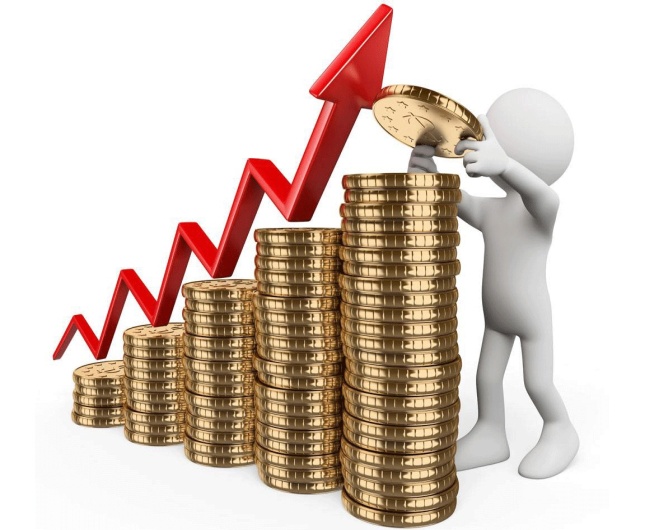 20
4. Дополнение положений о федеральных министерствах и полномочных представителей Президента России в федеральных округах по наделению их полномочиями по обеспечению реализации принципов социального партнерства
Проблема: пассивное участие ФОИВ и полномочных представителей Президента России в федеральных округах в реализации принципов социального партнерства в сфере регулирования трудовых отношений.

Решение: дополнить положения о ФОИВ и полномочных представителей Президента России в федеральных округах в части установления полномочий по реализации принципов социального партнерства в сфере регулирования трудовых и иных непосредственно связанных с ними отношений.
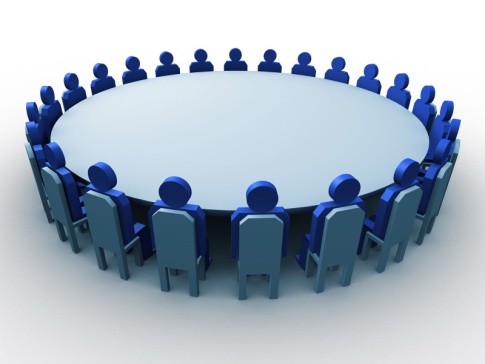 21
5. Распространение механизмов социального партнерства в сфере труда на всех трудящихся независимо от форм занятости
Проблема: отсутствие права трудящихся в нестандартных формах занятости на защиту профсоюзами и проведение коллективных переговоров.

Решение: распространить  право на коллективные переговоры  трудящих независимо от форм занятости.
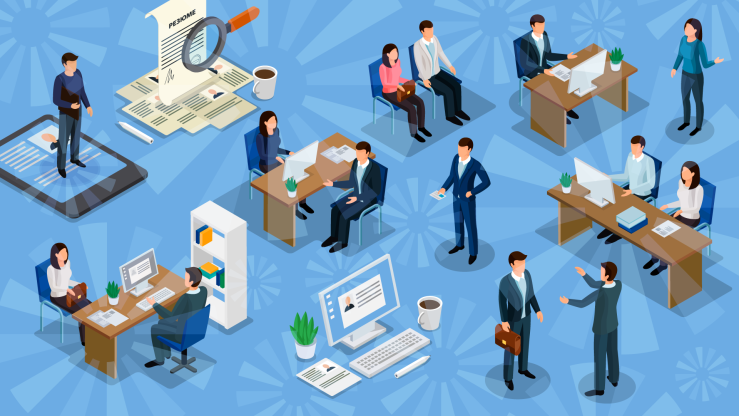 22
6. Установление приоритетного права профсоюзов на заключение коллективного договора в организации
Проблема: невозможность проведения коллективных переговоров малочисленными профсоюзами.
Решение: внести изменения в статьи 31, 37 ТК РФ в части наделения профсоюзов правом на проведение коллективных переговоров и заключение коллективных договоров, в случае если первичная профсоюзная организация в единственном числе и объединяет менее половины работников организаций.
ИЛИ
Решение: внести изменения в Федеральный закон от 12.01.1996 № 10-ФЗ «О профессиональных союзах, их правах и гарантиях деятельности» в части определения понятия «член профсоюза»:
«член профсоюза – работник, трудящийся, в том числе физическое лицо, получающее доход от своего труда и не имеющее наемных работников, работающее на основе гражданско-правового договора, занимающееся индивидуальной предпринимательской, профессиональной или иной деятельностью, связанной с личным трудом, а также обучающееся в образовательной организации профессионального образования, временно не трудящийся, самозанятый, пенсионер, вступивший и состоящий на учете в профсоюзе».
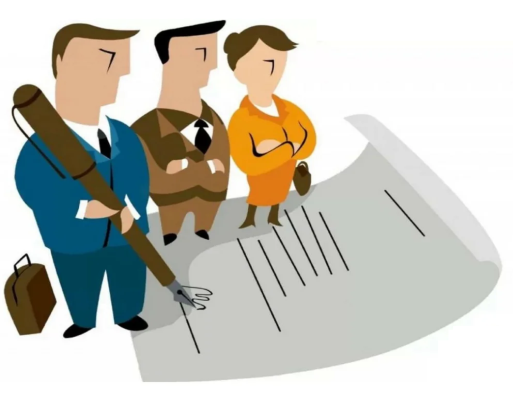 23
7. Обеспечение участия представителей работников в заседаниях коллегиального органа управления организацией с правом совещательного голоса
Проблема: отсутствие представителей работников в заседаниях коллегиального органа управления организацией с правом совещательного голоса.

Решение: обеспечить федеральными законами, учредительными и внутренними документами организации, коллективным договором, соглашениями участие представителей работников в заседаниях коллегиального органа управления организаций с правом совещательного голоса.
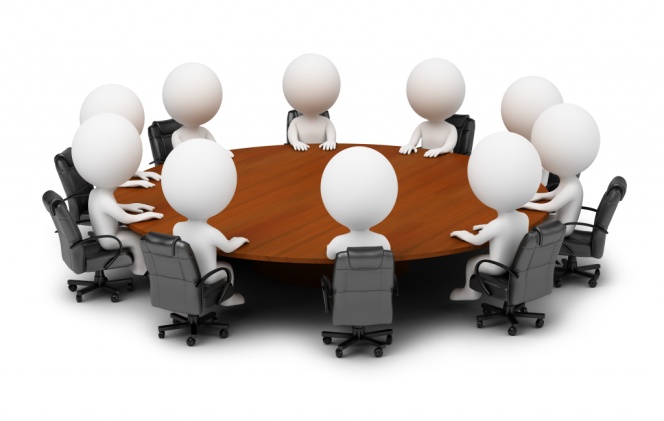 24
8. Установление тарифных ставок, окладов (должностных окладов) не ниже МРОТ (в соответствии с правовой позицией Конституционного Суда Российской Федерации)
Проблема: установление работодателями тарифных ставок, окладов ниже МРОТ

Решение: 
1. Внесение изменений в Трудовой кодекс РФ в части установления минимальных тарифных ставок, окладов (должностных окладов) не ниже МРОТ.
2. Добиваться включения в коллективные договоры и соглашения положений об установлении минимальных тарифных ставок, окладов (должностных окладов) не ниже МРОТ.
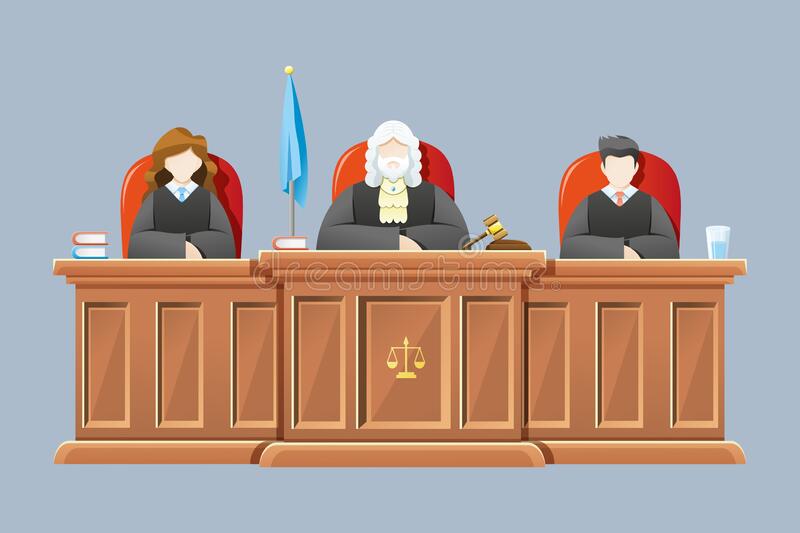 25
9. Расширение представительности сторон при заключении отраслевых соглашений
Проблема: утрата органов государственной власти функций и полномочий учредителя в связи с выступлением в силу Федерального закона от 27.12.2019 №485-ФЗ «О внесении изменений в федеральный закон «О государственных и муниципальных унитарных предприятиях».

Решение: внести изменения в ТК РФ в части обязательного участия государственных органов в заключении соглашений, если более 50 % собственности в отрасли находится в государственной собственности.
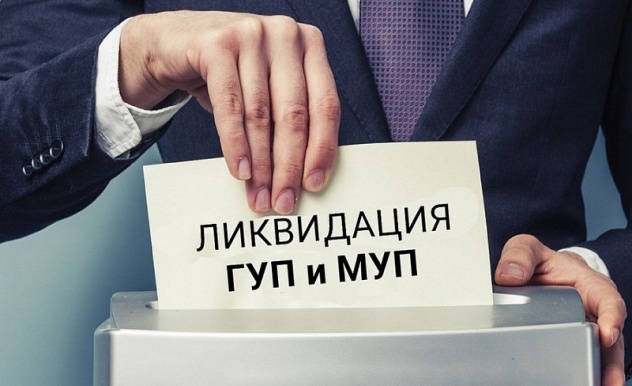 26